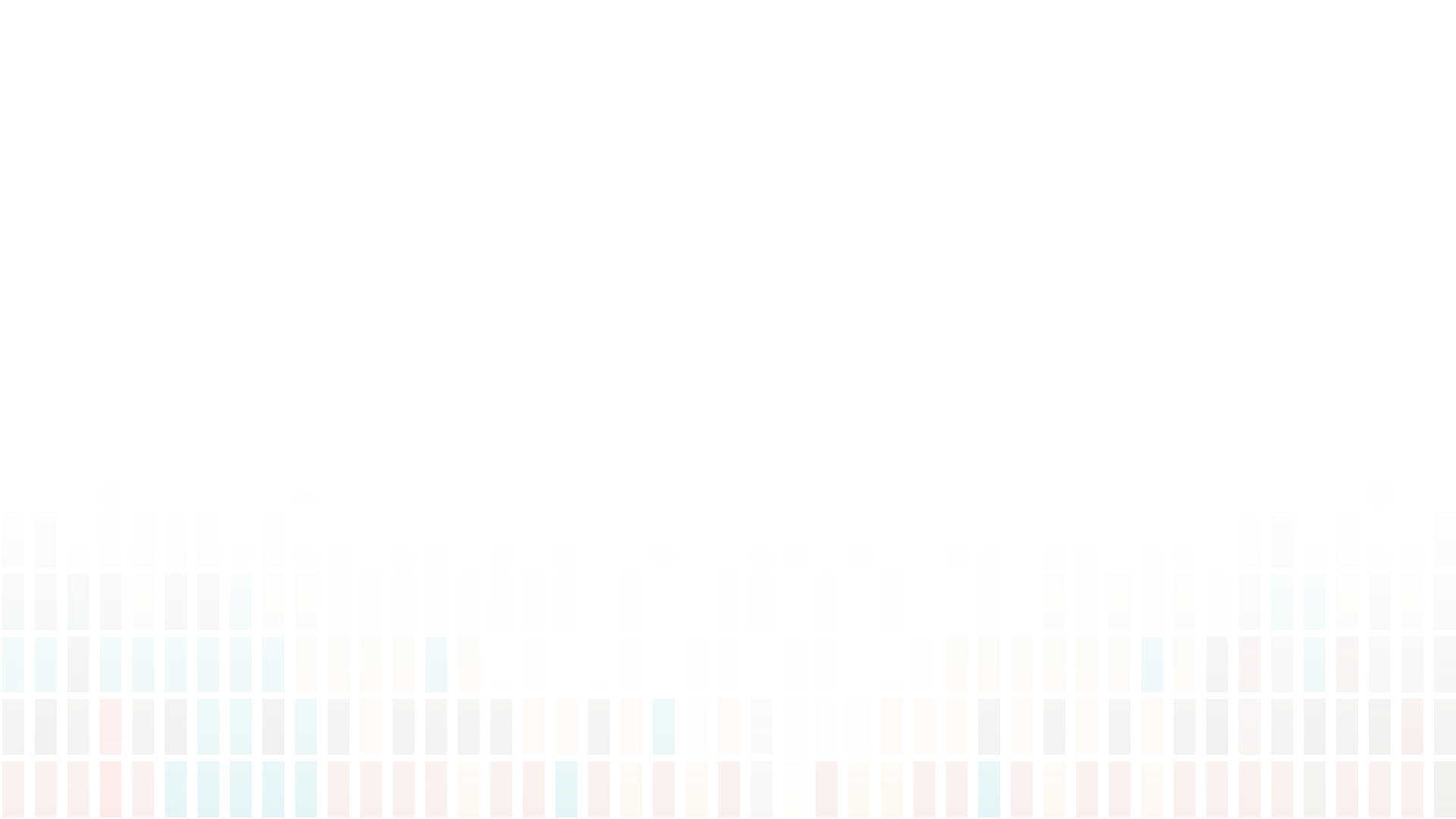 Introduction to Virtual Reality
CS 498VR
UNIVERSITY OF ILLINOIS AT URBANA-CHAMPAIGN
Welcome to CS 498 - Virtual Reality
Prof
Lead Instructor: Eric Shaffer
Office: 2209 Siebel Center
Office Hours: Tues 10AM-11AM
VR Lab - SC4107
20 workstations with Oculus Rift CV1s
6GB RAM
NVidia GeForce Titan Blacks
Dual 27 inch monitors
Windows. Unity3d.
Work in pairs on 4 assignments + final project
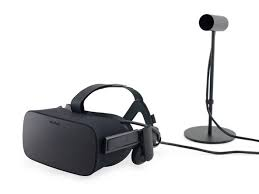 Tremendous Course Staff
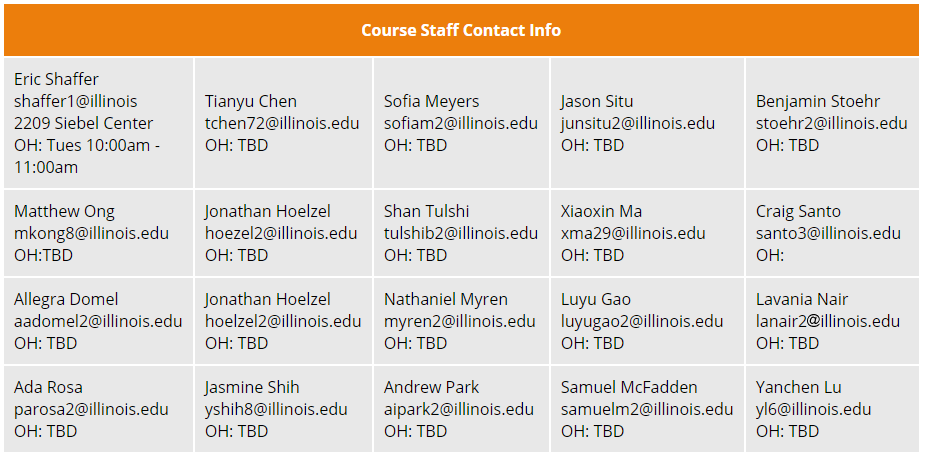 Course Materials
Webpage: https://courses.engr.illinois.edu/cs498vr3/
Piazza:https://piazza.com/illinois/fall2018/cs498vr
Textbook: Virtual Reality, S.M. Lavalle, 2016 (free online)
VR Lab: Siebel Center 4107
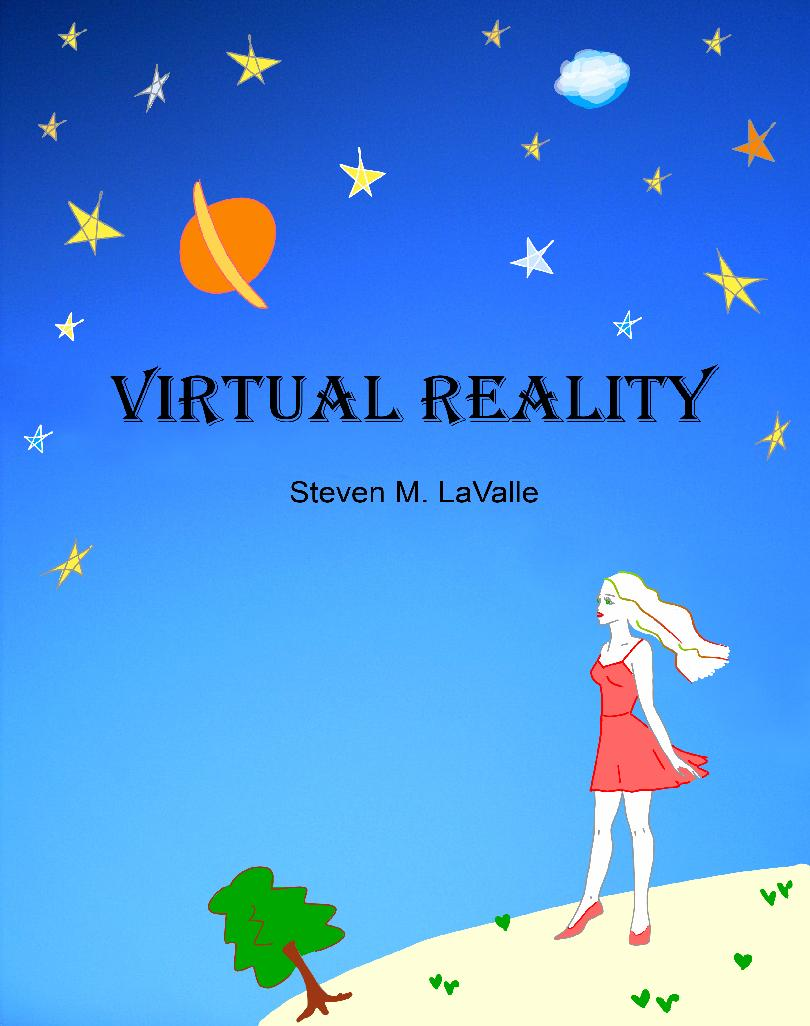 History Lessons: This is the Second Wave of VR
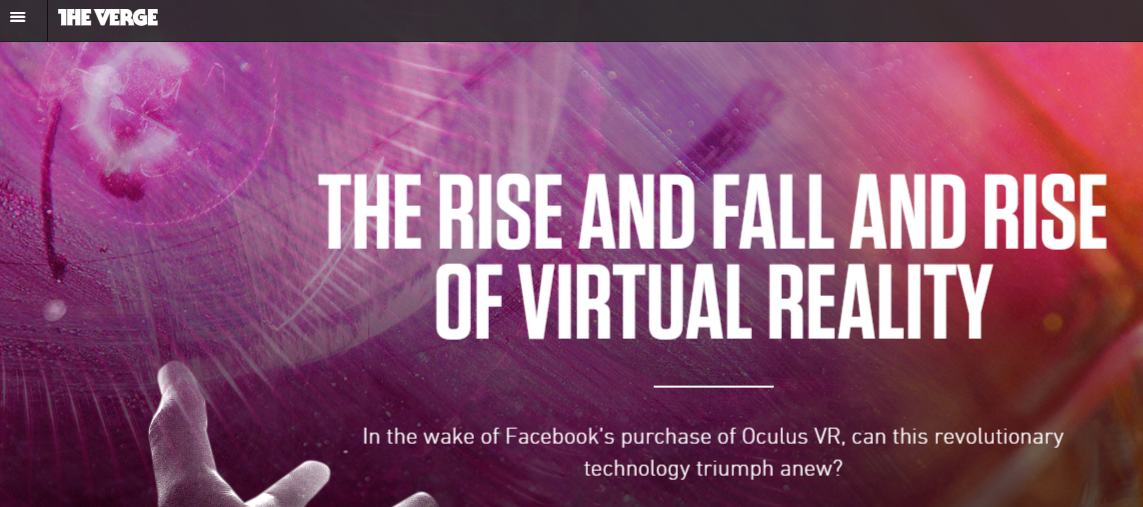 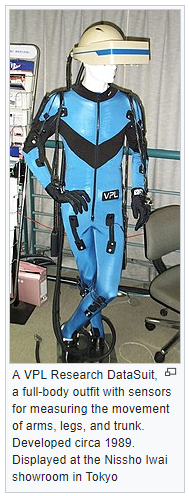 History Lessons: The First Wave
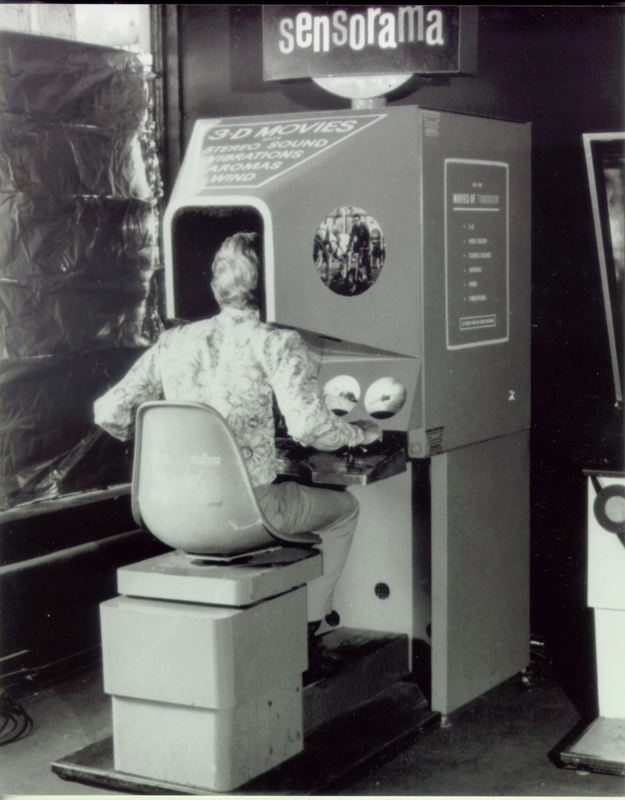 The Sensorama was released in the 1950s…it was a totally mechanical device.
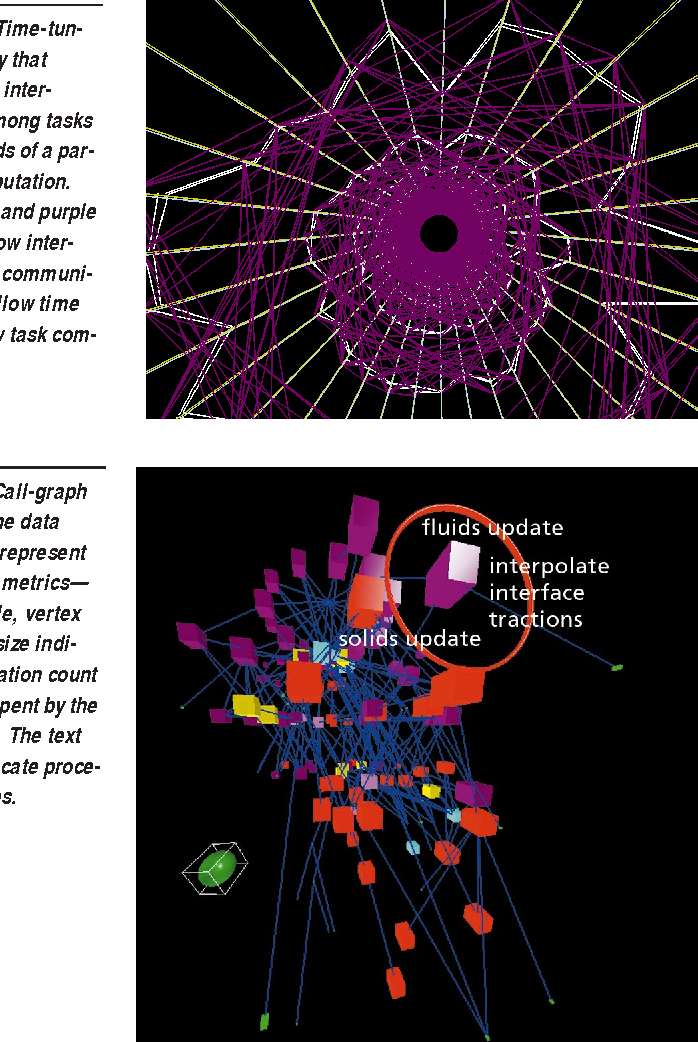 A Little More About Me….
It turns out I actually wrote (part of) of VR-based info vis system in 1999
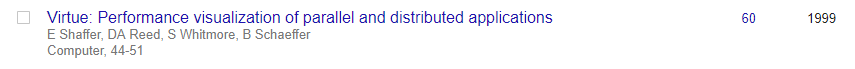 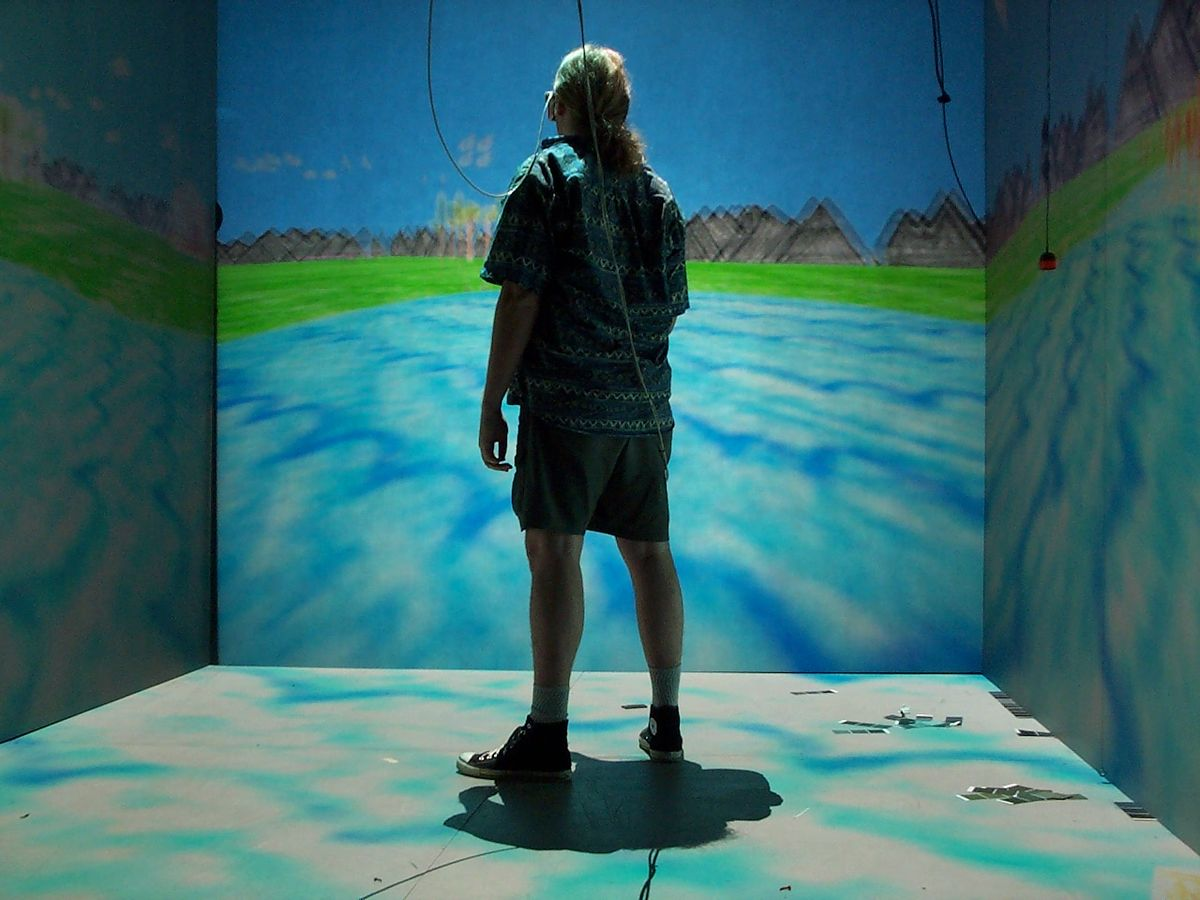 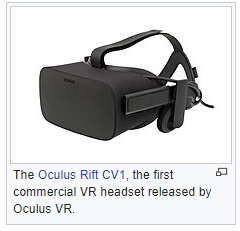 A Bit About Oculus
Early 2012, Palmer Luckey made a  prototype headset (duct taped!!)
Aug 2012, John Carmack improved it and showed at E3
Aug 2012, Oculus was founded (Brendan Iribe, Michael Antonov, Nate Mitchell, and Jack McCauley)
Sept 2012, Kickstarter very successful
2012 - 2014, over 60,000 headsets sold
Mar 2014, Facebook acquires Oculus for $2 billion
[Speaker Notes: Steve and Anna were 6th and 7th employees.]
“Prediction is Hard, Especially About the Future”- Niels Bohr
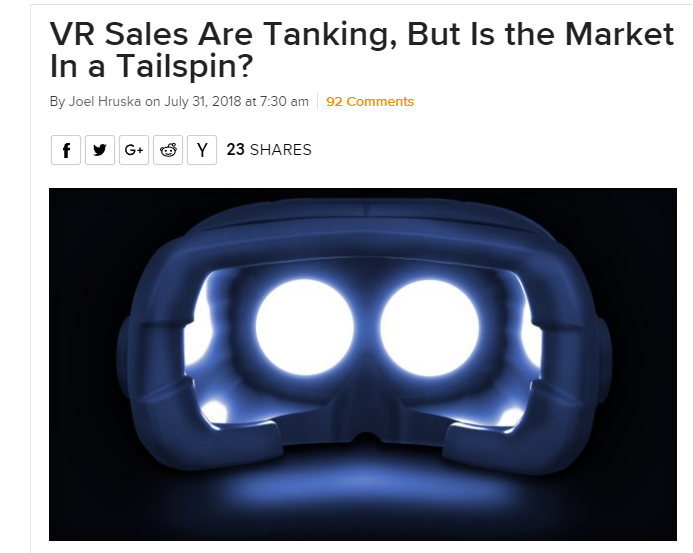 Can anyone suggest some reasons why this might be happening?
A BIT ABOUT YOU
Have you tried VR before?
Do you own a VR headset?
Do you like rollercoasters?
Do you get motion sickness?
[Speaker Notes: Animated to fade in each question individually]
What is this course about?
Learn how to build  a*good* VR experience 
	Comfortable 
	Adequate for the task
Learn how VR works (engineering + psychology)
Learn how to criticize VR
Learn fundamentals to shape future of VR
  Lecture, 4/5 MP’s, 2 exams, project
What are some examples of VR/AR tasks?
Definition of VR
Inducing targeted behavior in an organism by using artificial sensory stimulation, while the organism has little or no awareness of the interference
Awareness…Place Cells?
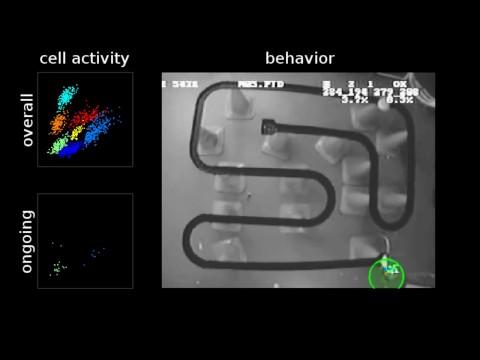 https://www.youtube.com/watch?v=lfNVv0A8QvI
Examples of VR: Omni
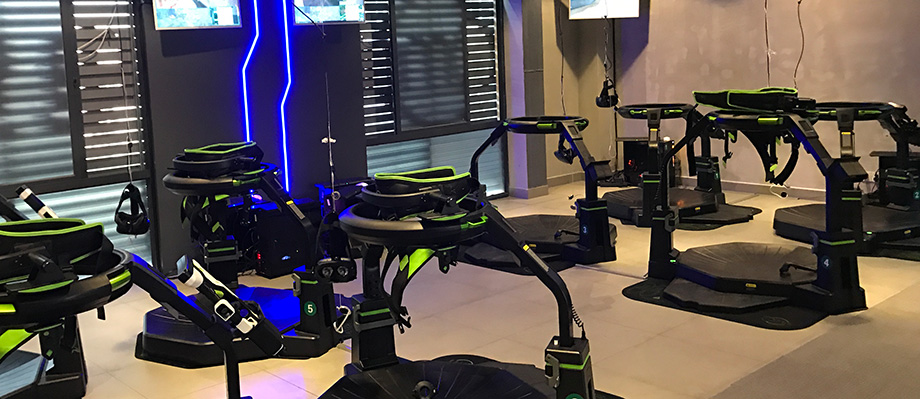 https://www.youtube.com/watch?v=j1O8fZap3jM
Examples of VR
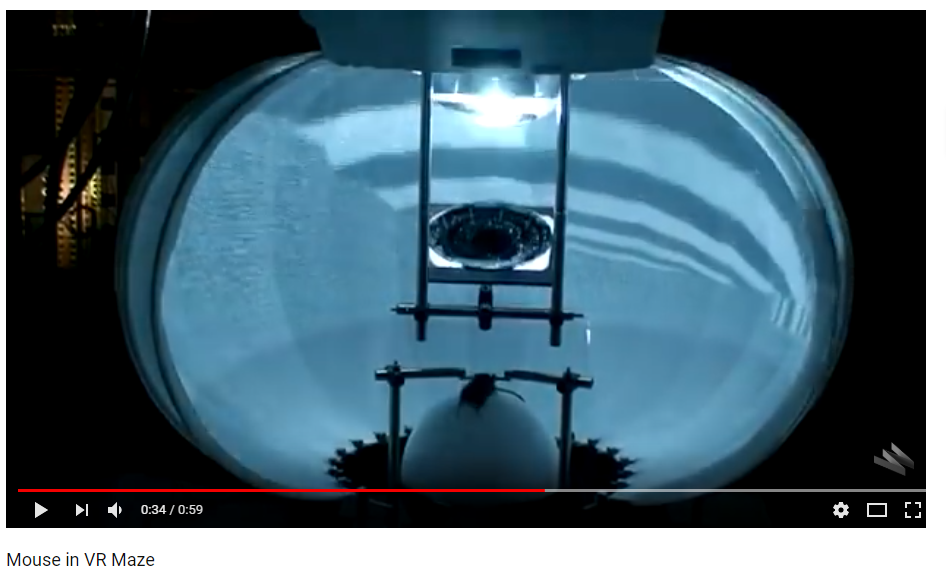 https://www.youtube.com/watch?v=1DJOTEDBA2c
[Speaker Notes: Mouse in VR Maze. From "Intracellular dynamics of hippocampal place cells during virtual navigation." By Christopher D. Harvey, Forrest Collman, Daniel A. Dombeck & David W. Tank. Nature, Vol. 461 No. 7266, October 14, 2009]
Examples of VR
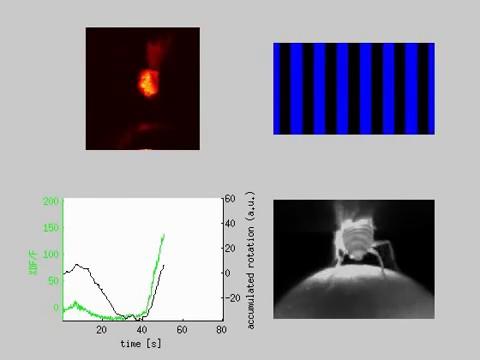 https://www.youtube.com/watch?v=1ezL8nGo--I
[Speaker Notes: Fruit fly tethered in a virtual reality system. The fly is tethered by its head with the brain exposed to a microscope. The upper left image shows a single fluorescing cell in the brain. This cell responds to motion in a single lateral direction in the visual field. The blue bars are a simulation of the virtual world that the animal sees. Work was published in 2010 in Nature Methods: http://dx.doi.org/10.1038/nmeth.1468 It was also highlighted in June 2011 WIRED magazine article "Micro Machinist" Video uploaded by Gus Lott, designer of the high speed motion tracking system in this project.]
Definitely VR… Socializing in Virtual Spaces
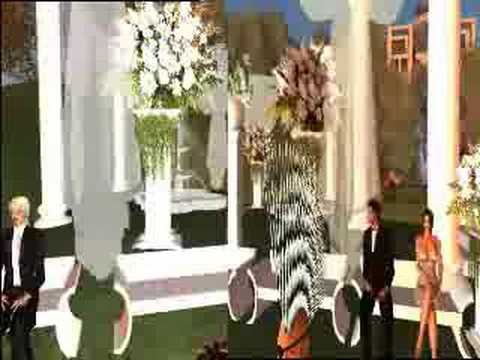 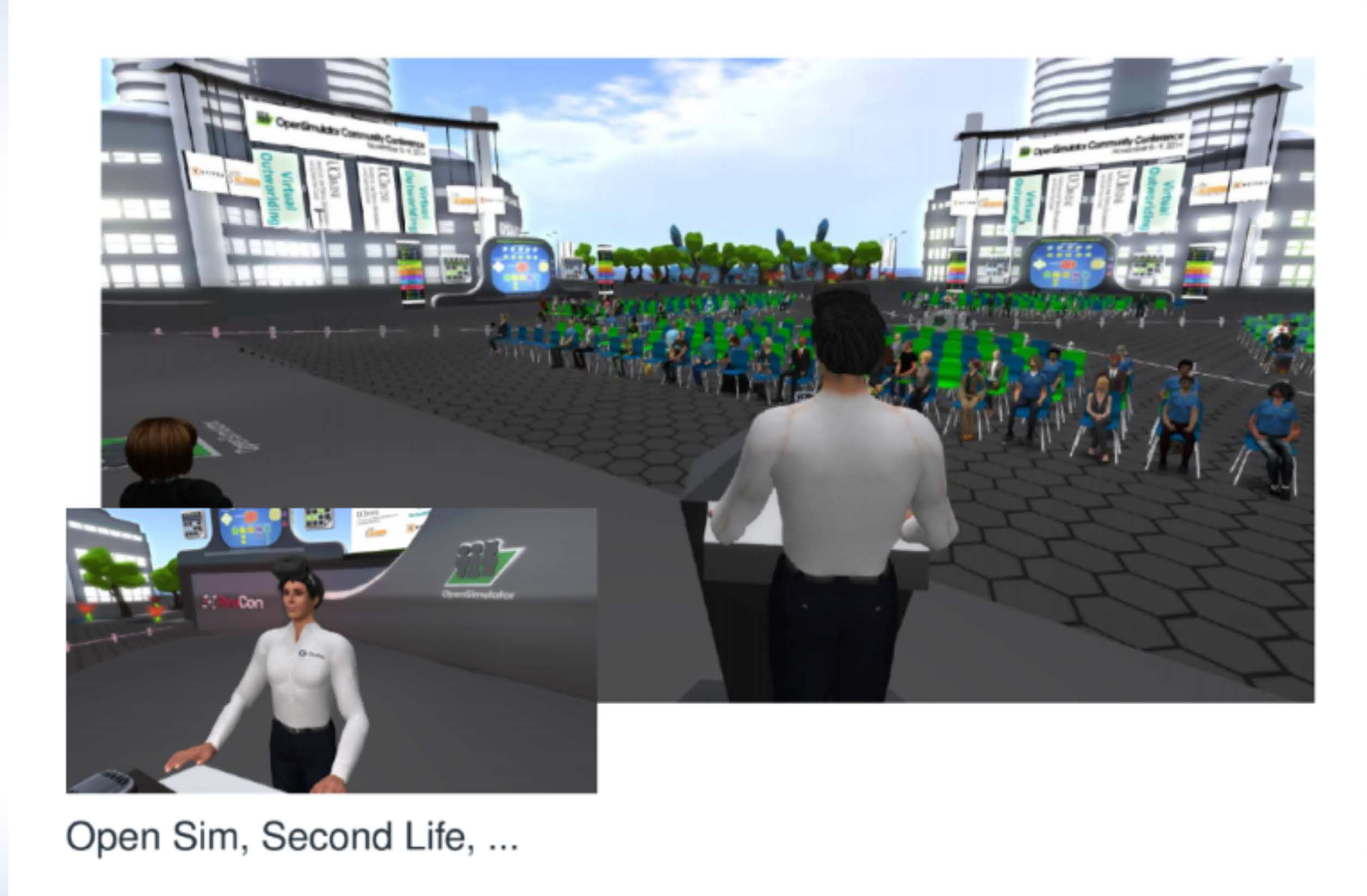 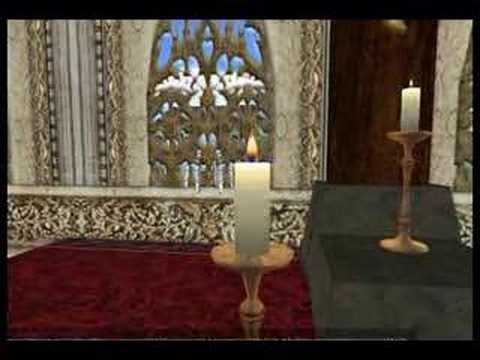 [Speaker Notes: 2nd life wedding of Nickel Berrelly and Bara Jonson (2008)
Funeral of Stanley W (2008)]
Definitely VR… Architecture and Real Estate
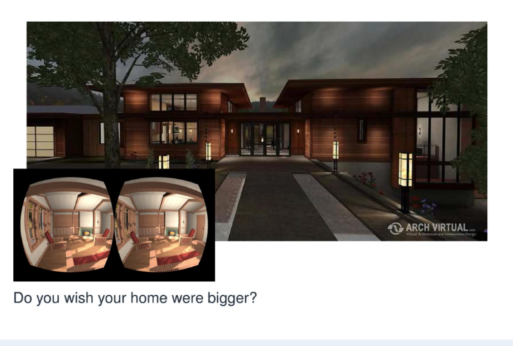 Definitely VR… Movies
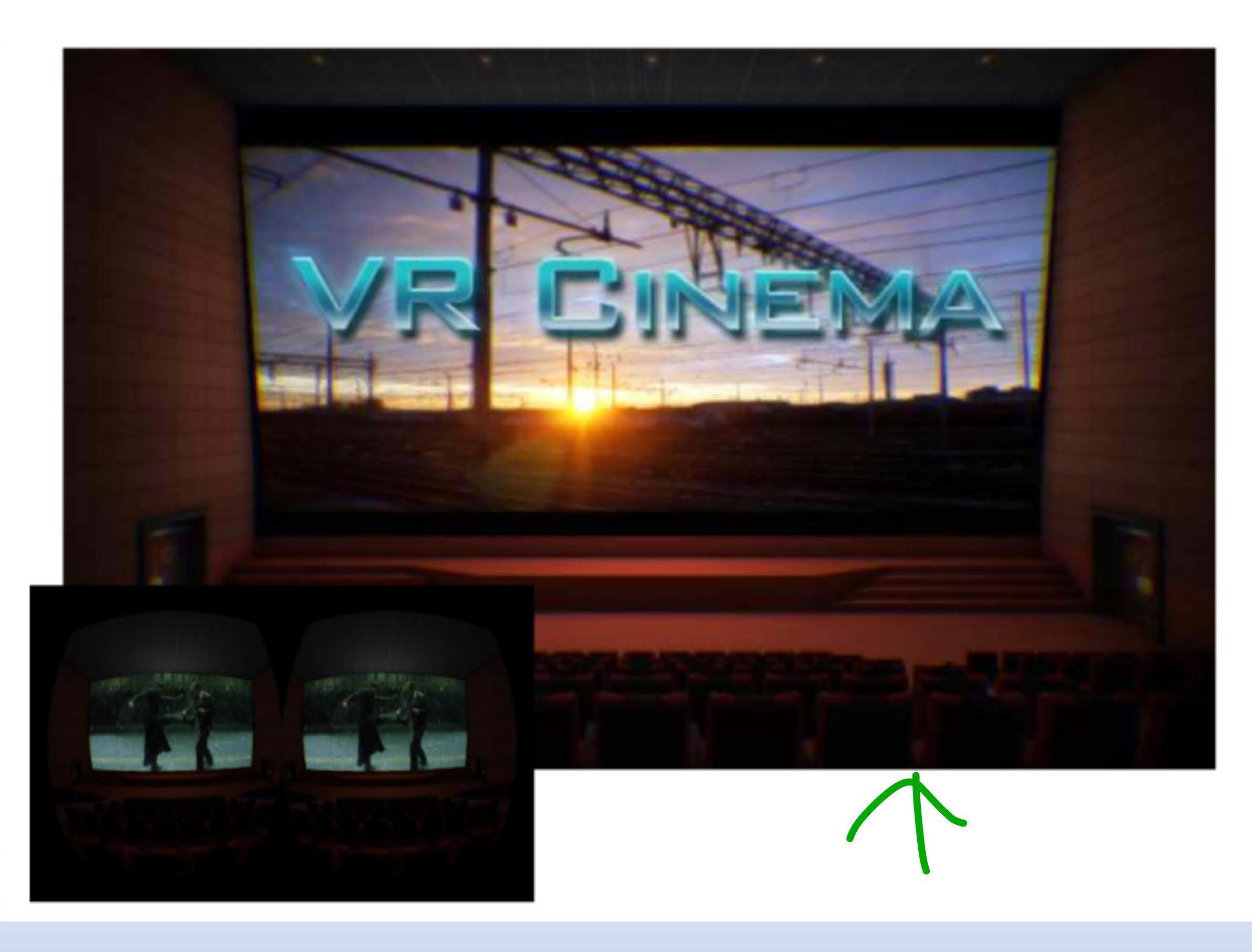 Definitely VR… Panoramas
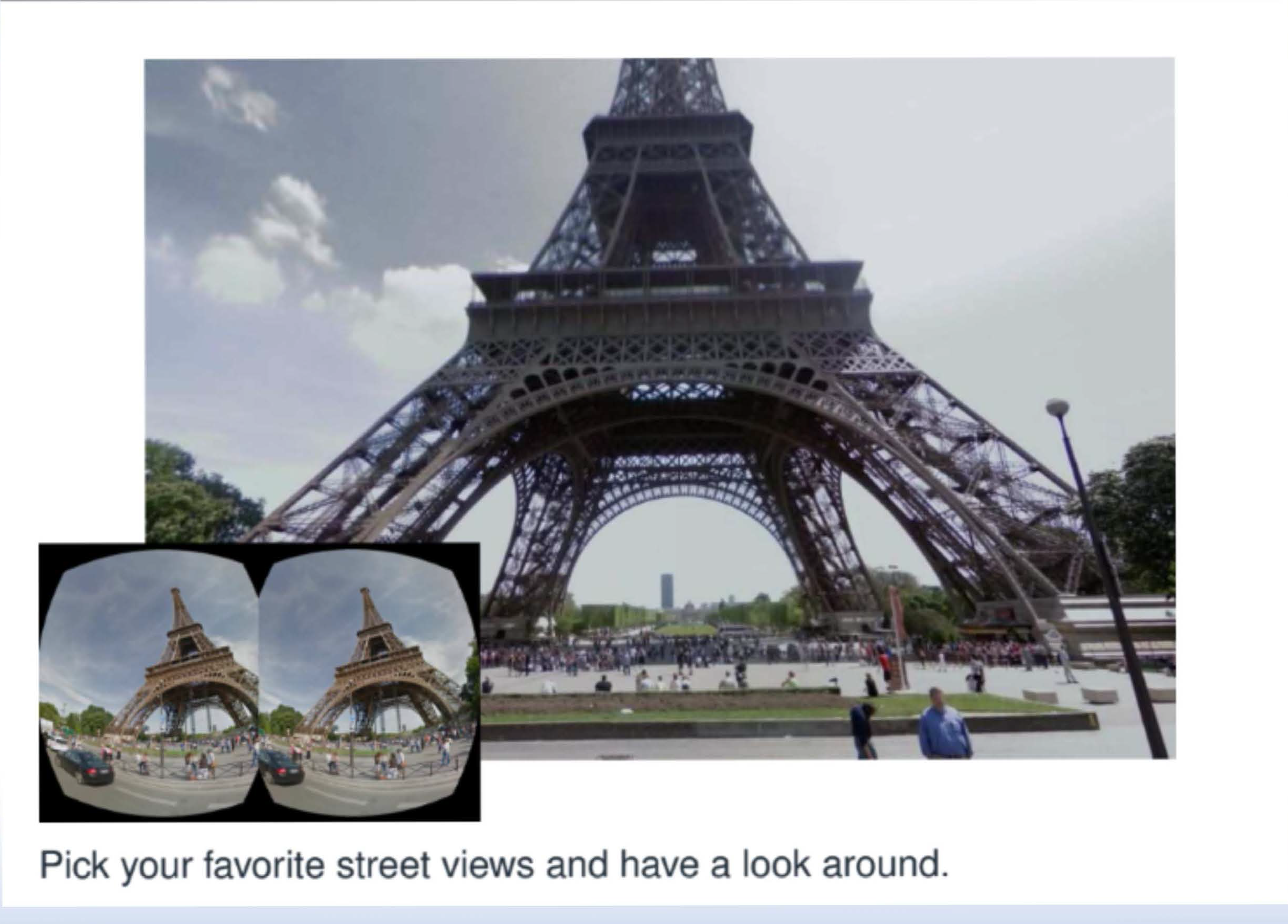 Definitely VR… VR + Robots
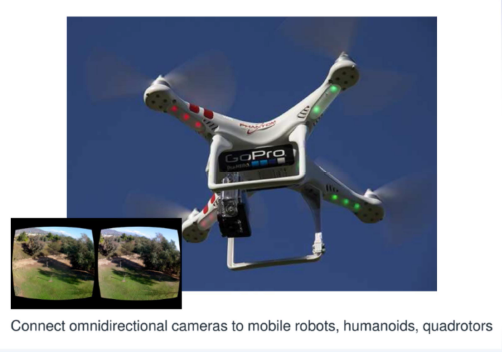 Definitely VR… First-Person Shooter Games
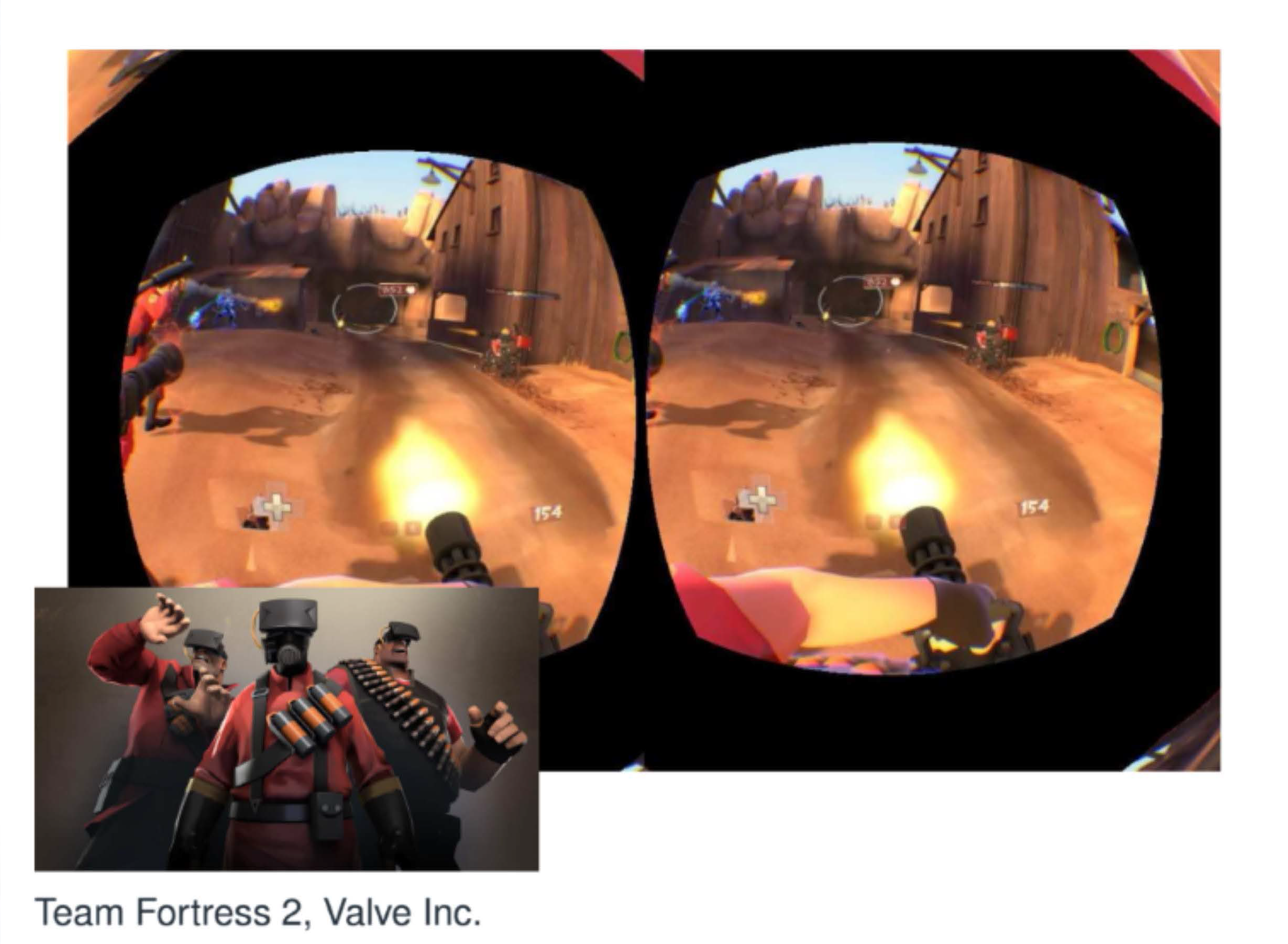 Definitely VR… Thrill Seekers
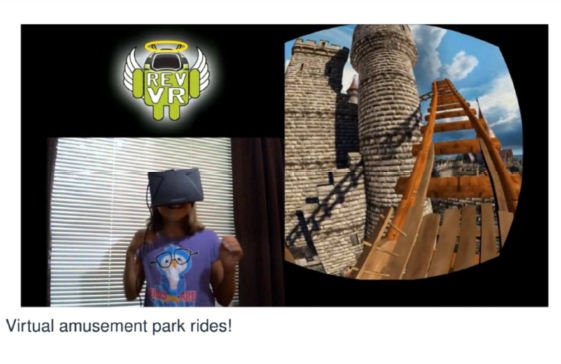 Definitely VR… Experiences
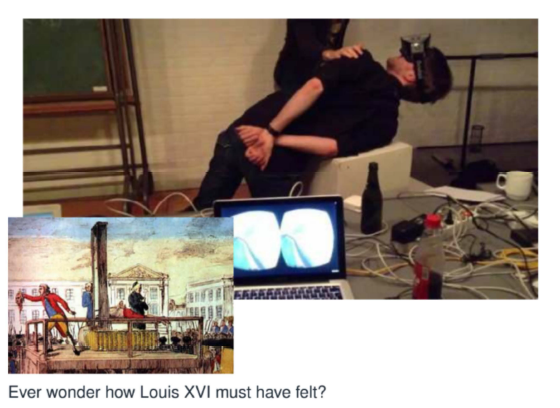 Definitely VR… Body Swapping
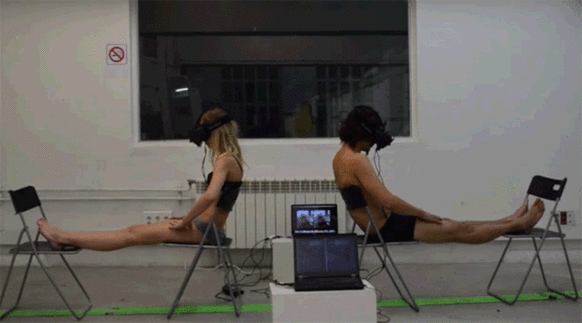 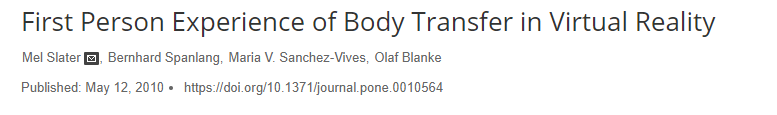 Definitely VR… Flying Like in Your Dreams
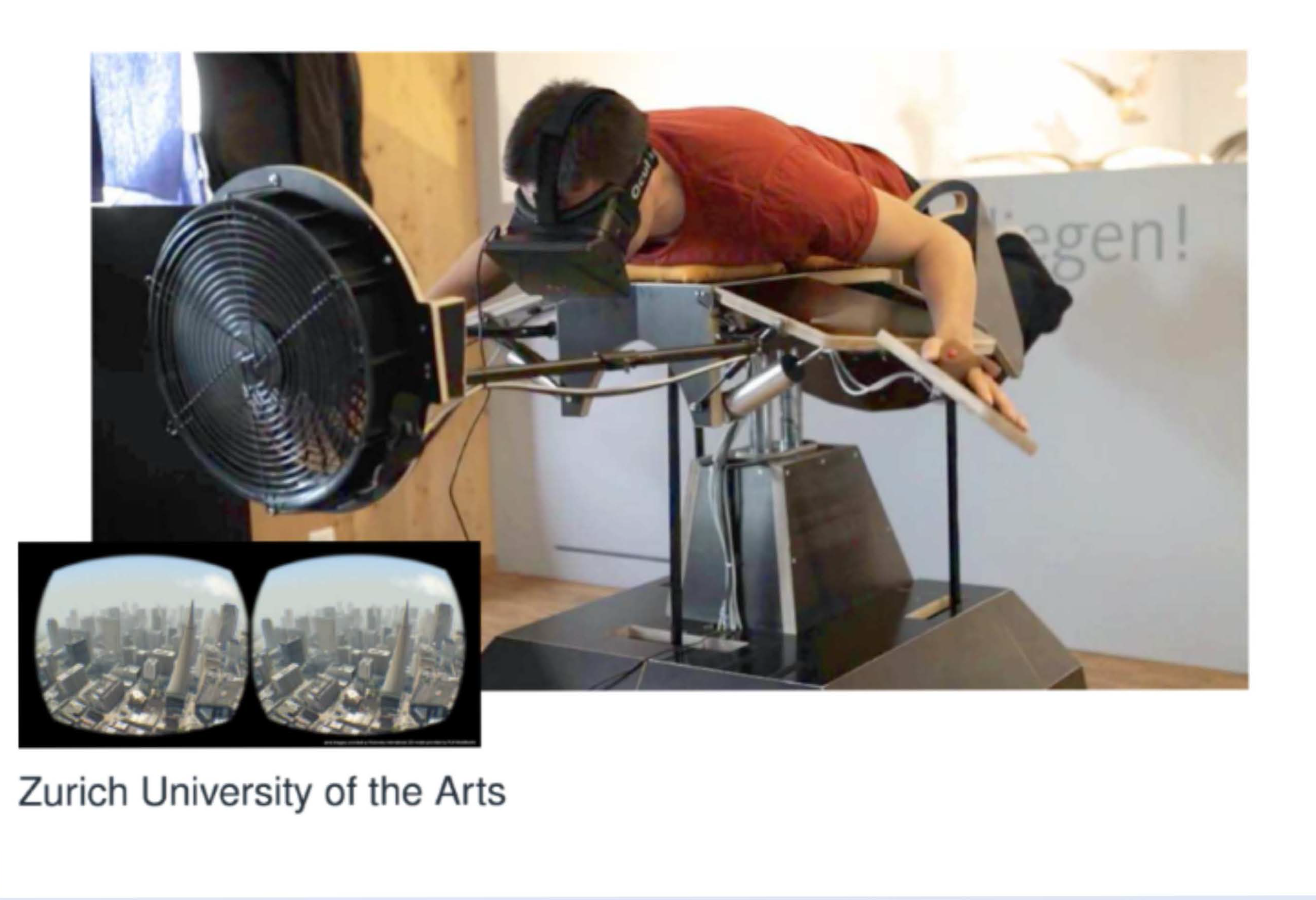 When did VR start? Paintings?
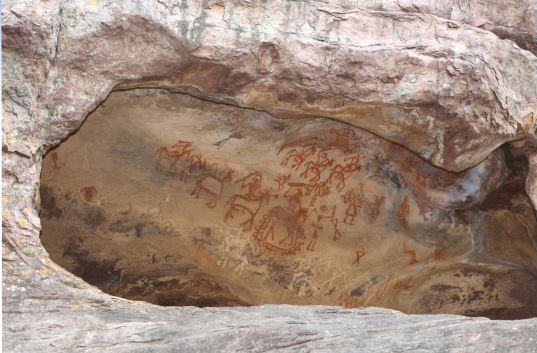 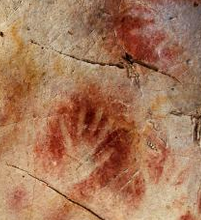 [Speaker Notes: Cueva de El Castillo, or the Cave of the Castle,Oldest known cave painting is in Spain 40.8K; possibly created by Neanderthals! Paint was blown onto the walls.]
When did VR start?
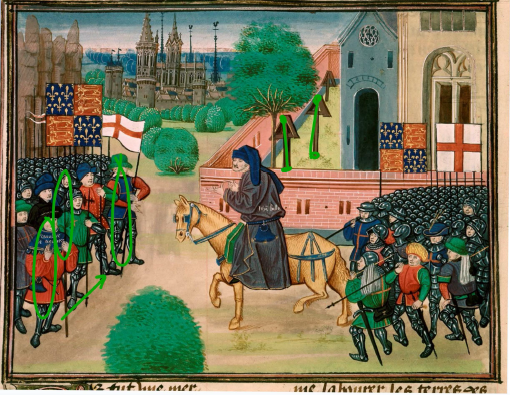 When did VR start?
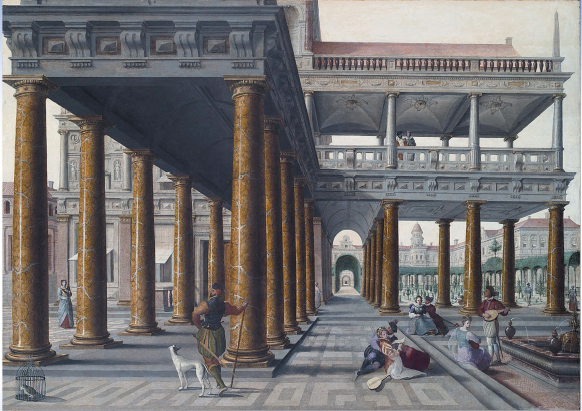 When did VR start?
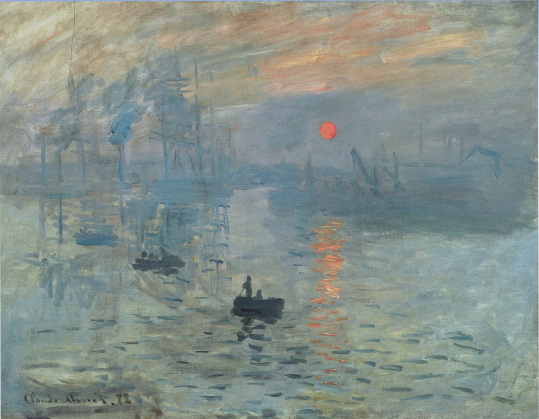 [Speaker Notes: Impressionism not realism; invoke an experience of movement and colors.]
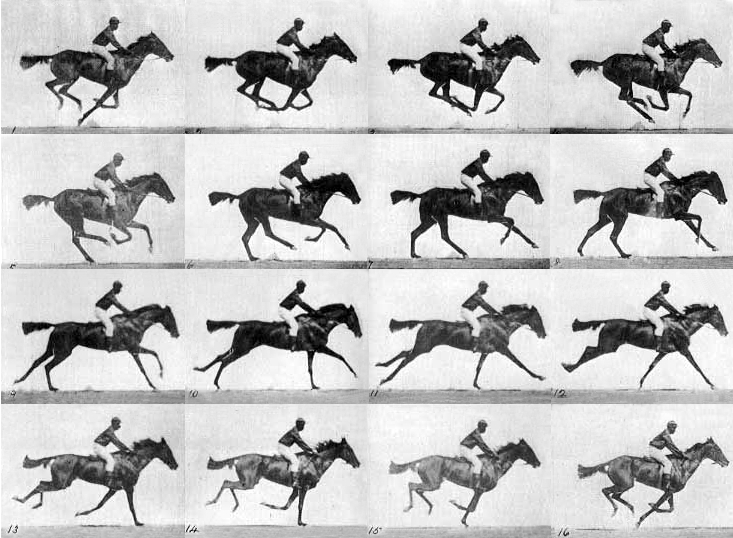 When did VR start? Motion pictures?
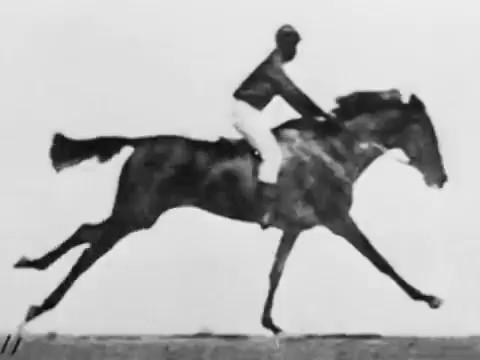 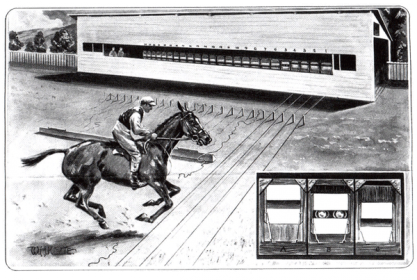 1878 Muybridge
https://www.youtube.com/watch?v=IEqccPhsqgA
[Speaker Notes: his Race Horse was the first Film ever, filmed in 1878 by Edward Muybridge.]
Compare to Modern Cinema…
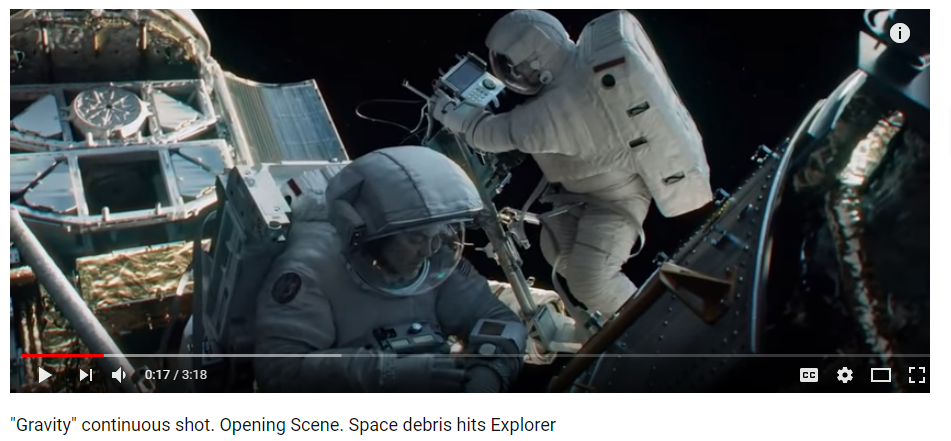 https://youtube.com/watch?v=vKW-Gd_S_xc
[Speaker Notes: Gravity]
Realism vs Simplicity in Cartoons
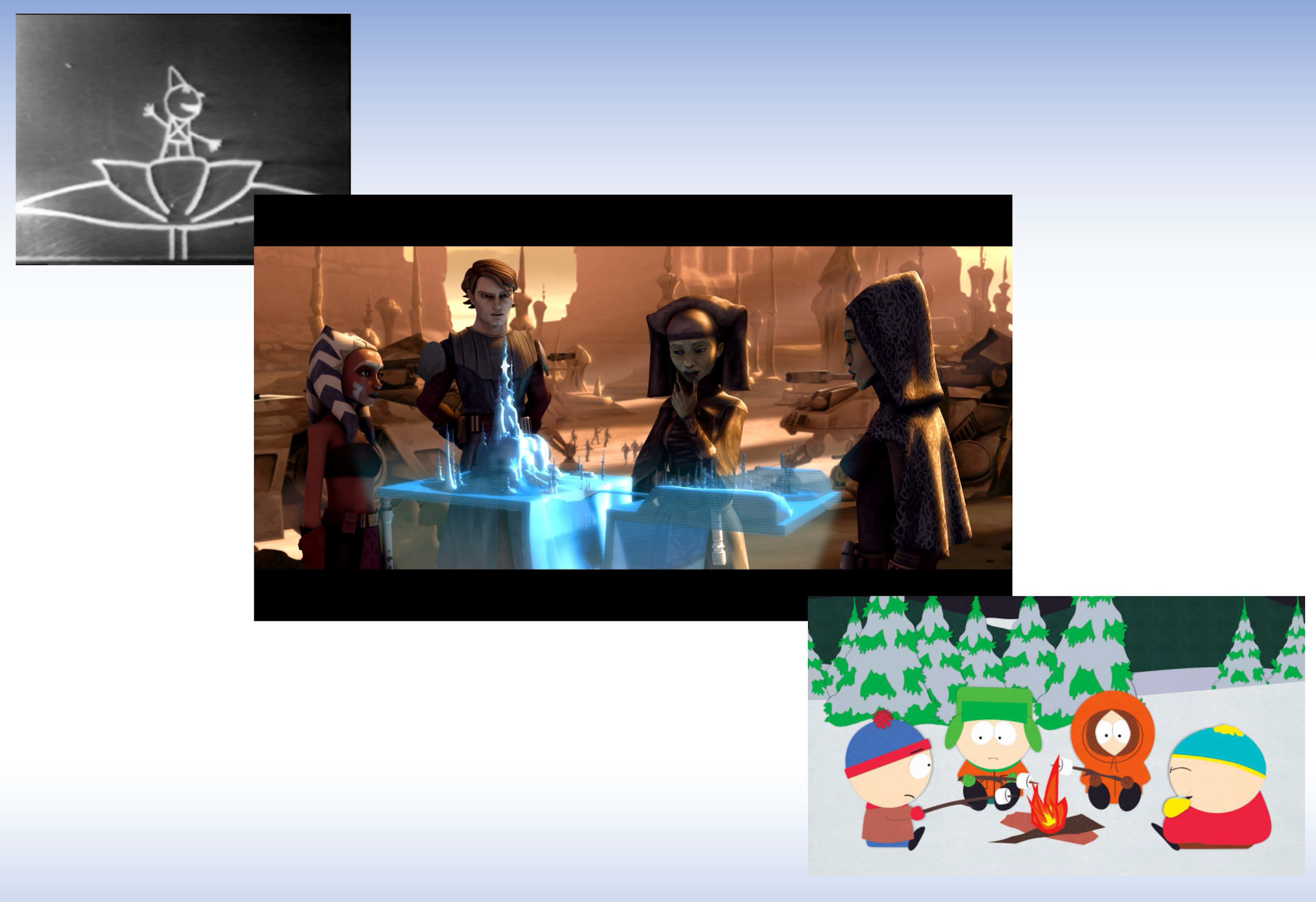 Realism vs Lower Cost and Portability
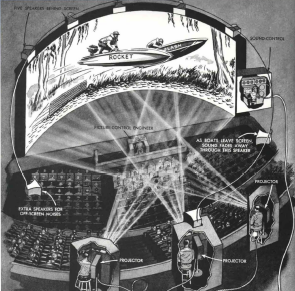 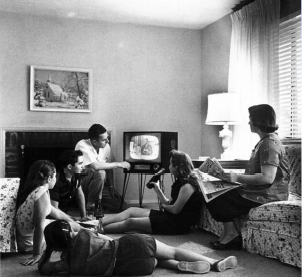 How many FPS are enough?
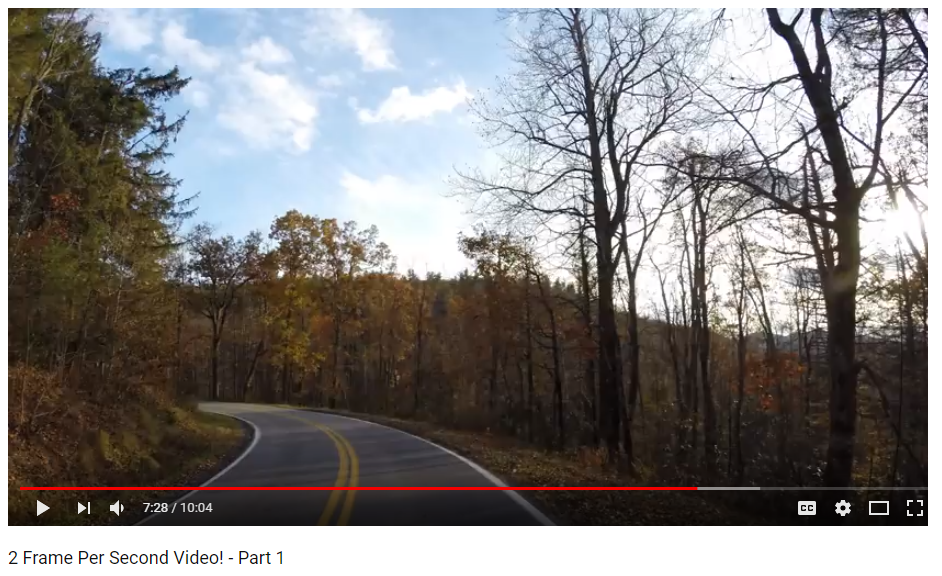 https://www.youtube.com/watch?v=-Qk7ZSXujRo
How many FPS are enough?
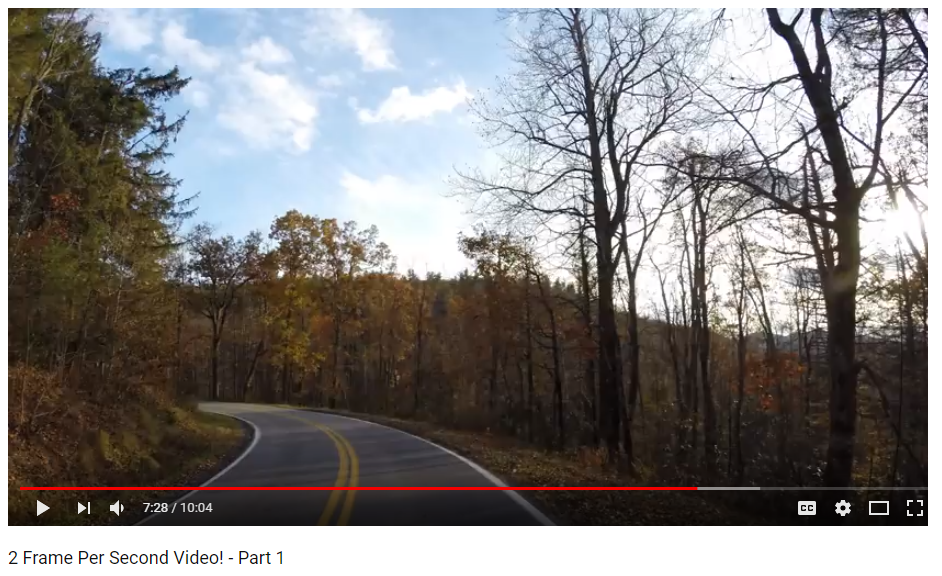 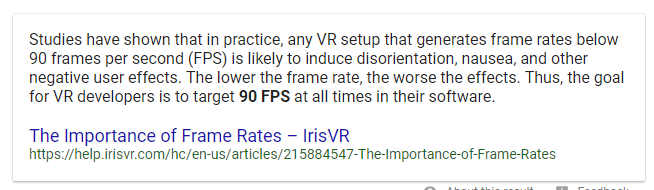 Evolution of Computer Games
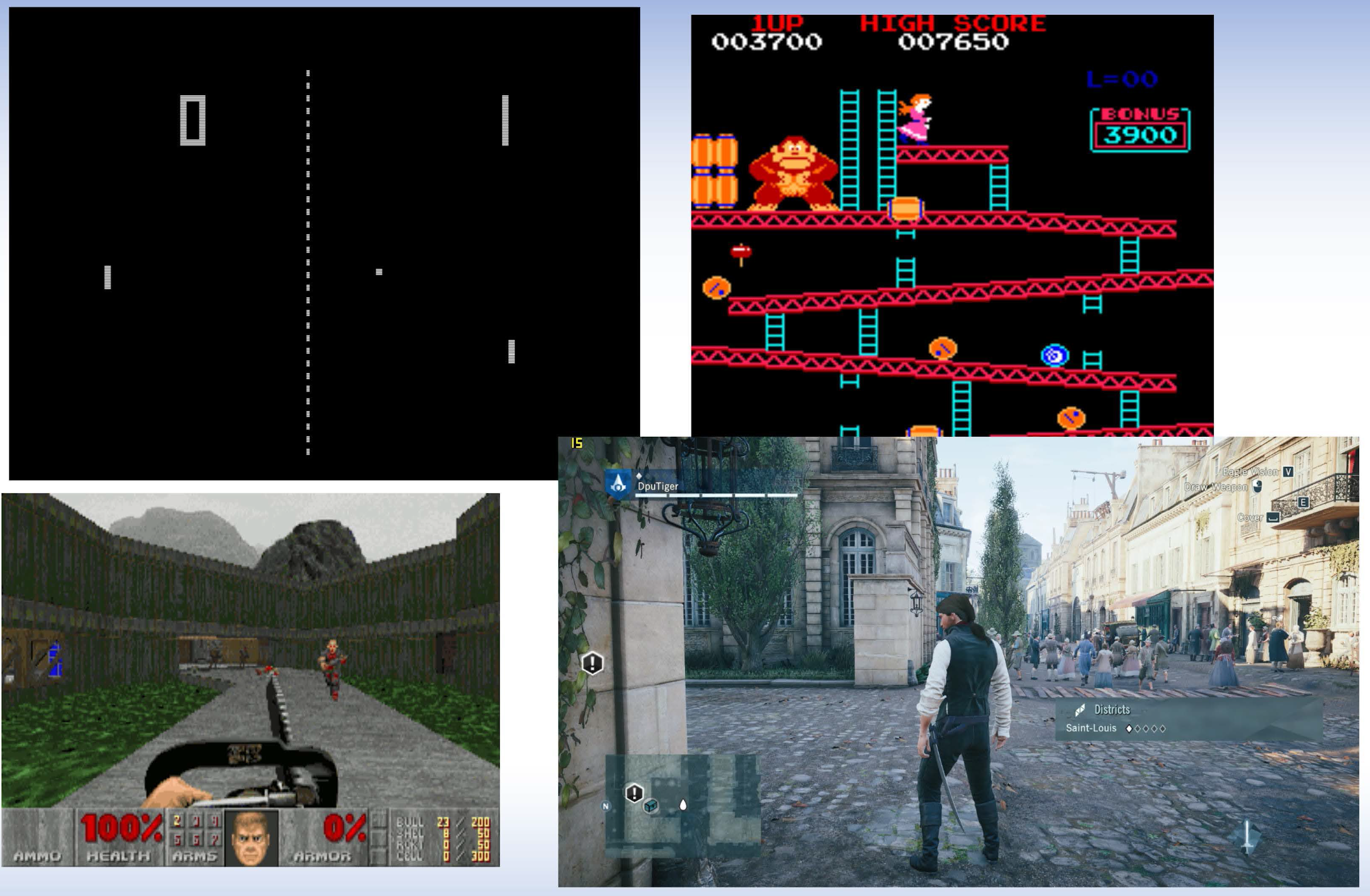 Realism vs Simplicity in Computer Games
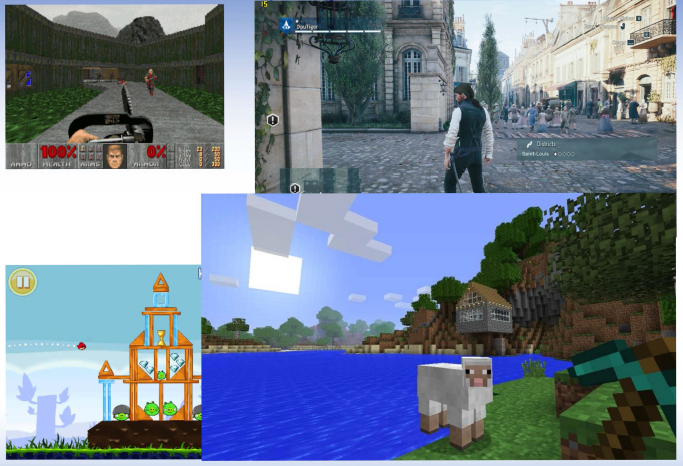 Headsets vs Cave
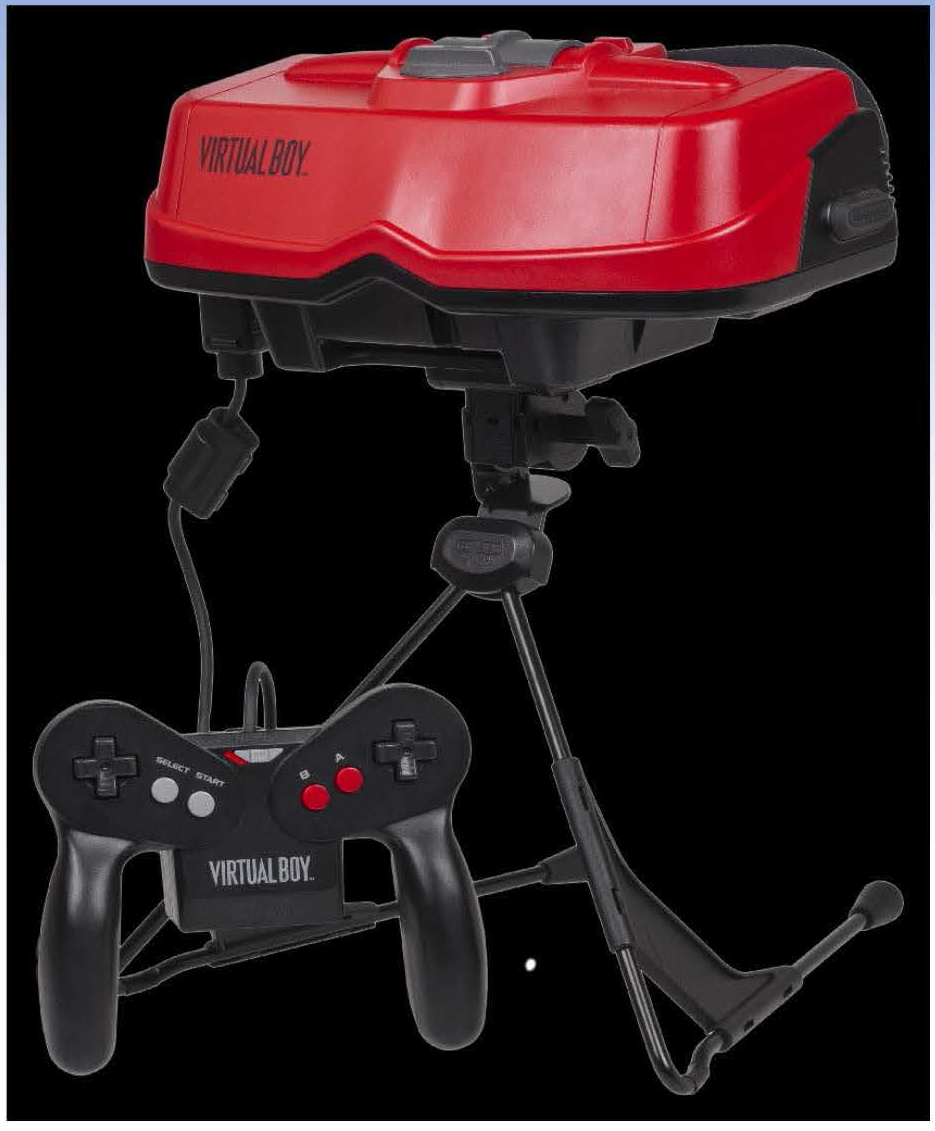 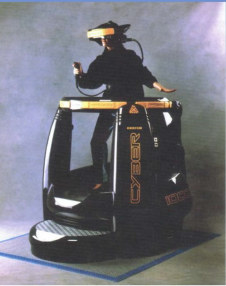 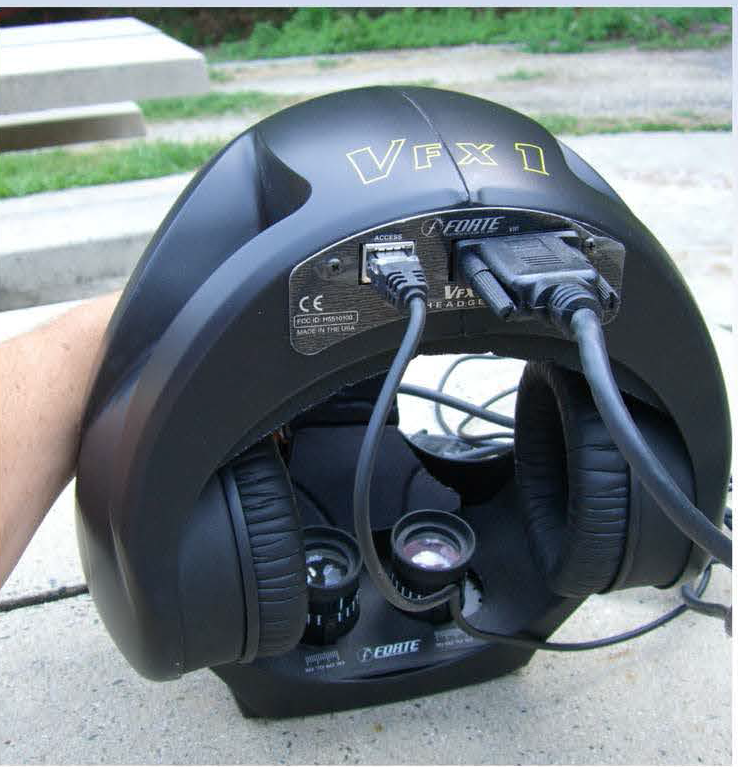 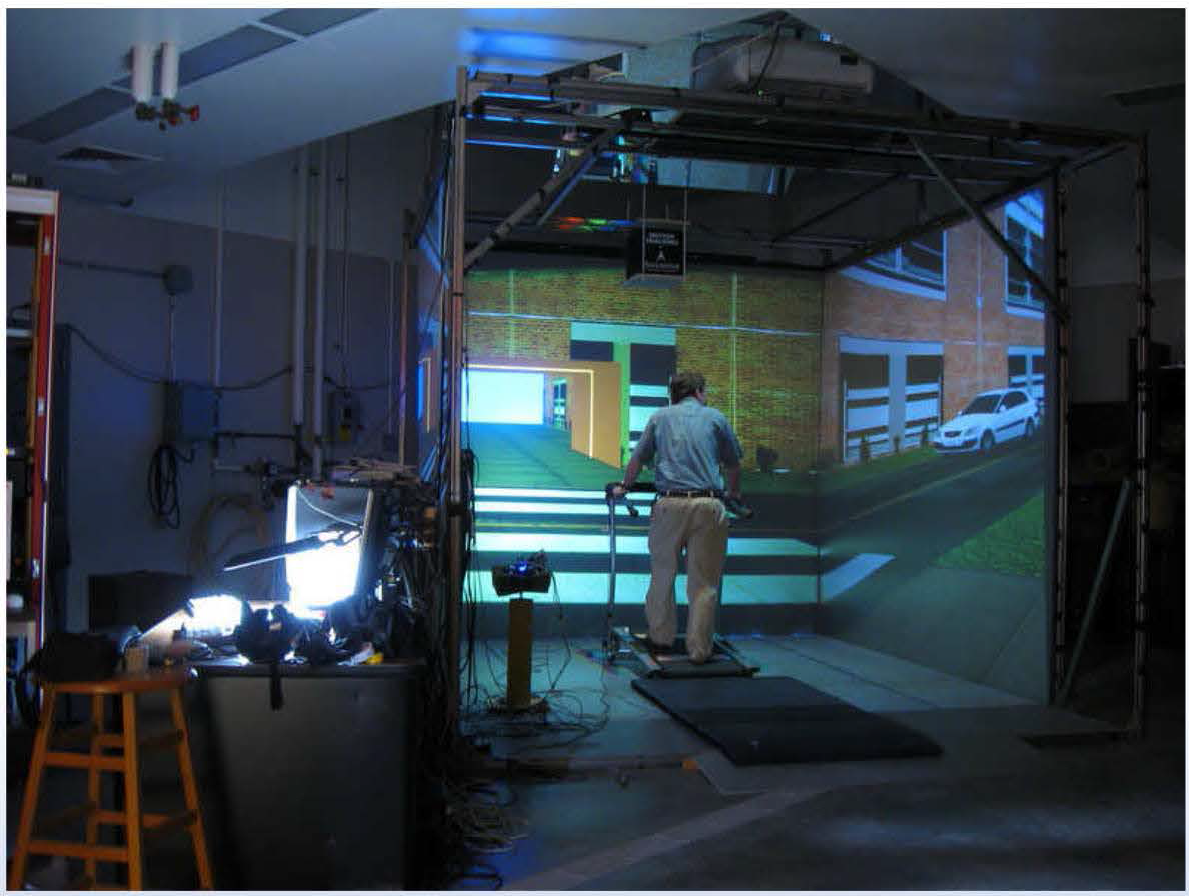 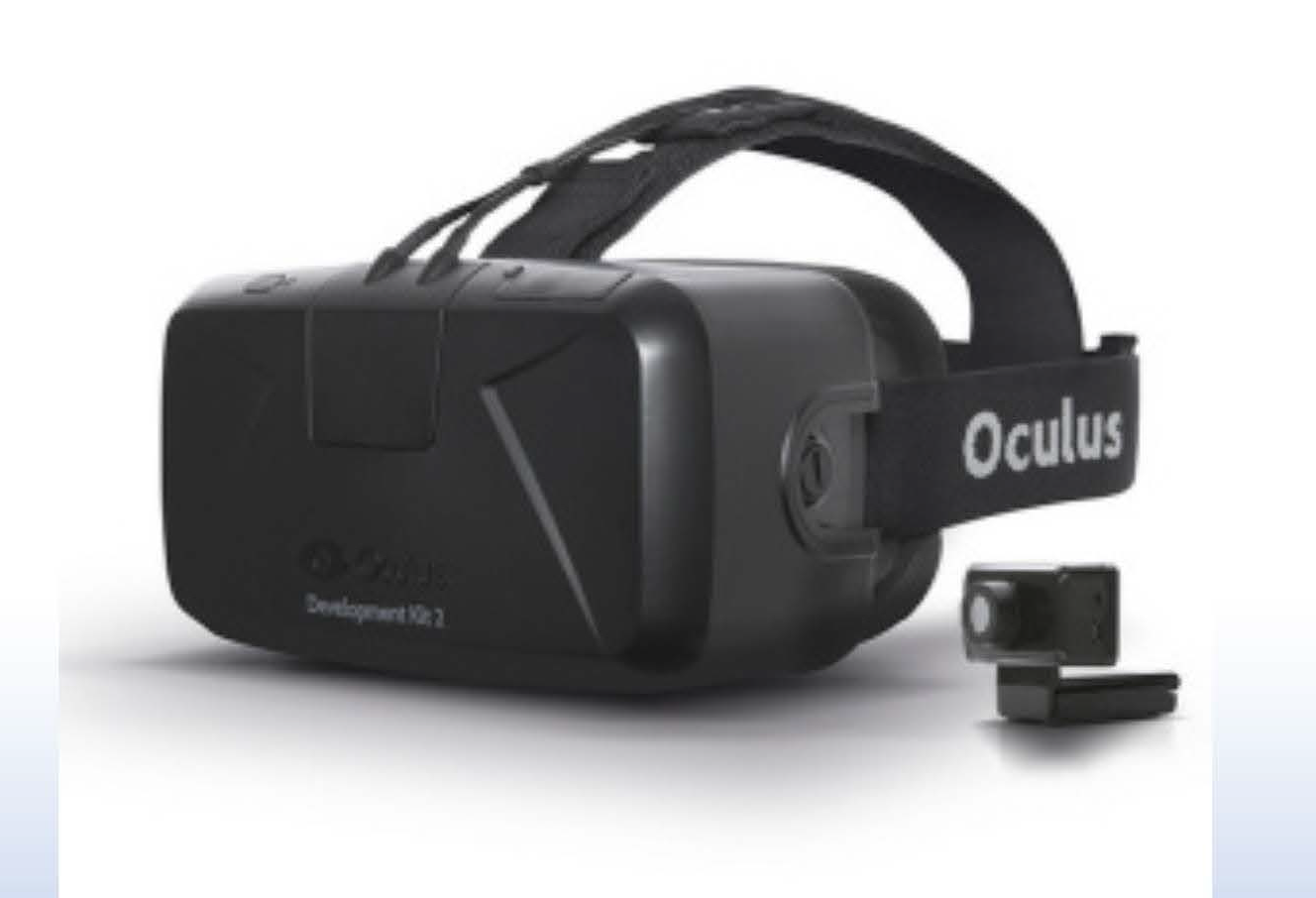 Birds-Eye View: Hardware
Displays (Rendering):
Visual:
Audio:
Touch:
Smell? Taste? Vestibular?

Tracking Hardware Components:
IMU’s:
Magnetometers:
Cameras
Controllers:
 
Lens:

Computer:
CPU:
GPU:
Hardware: Senses vs Sensors
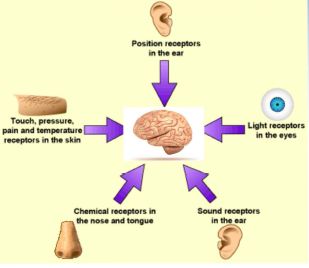 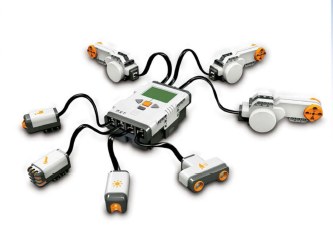 A sensor is a transducer that transforms the physical world energy into a signal
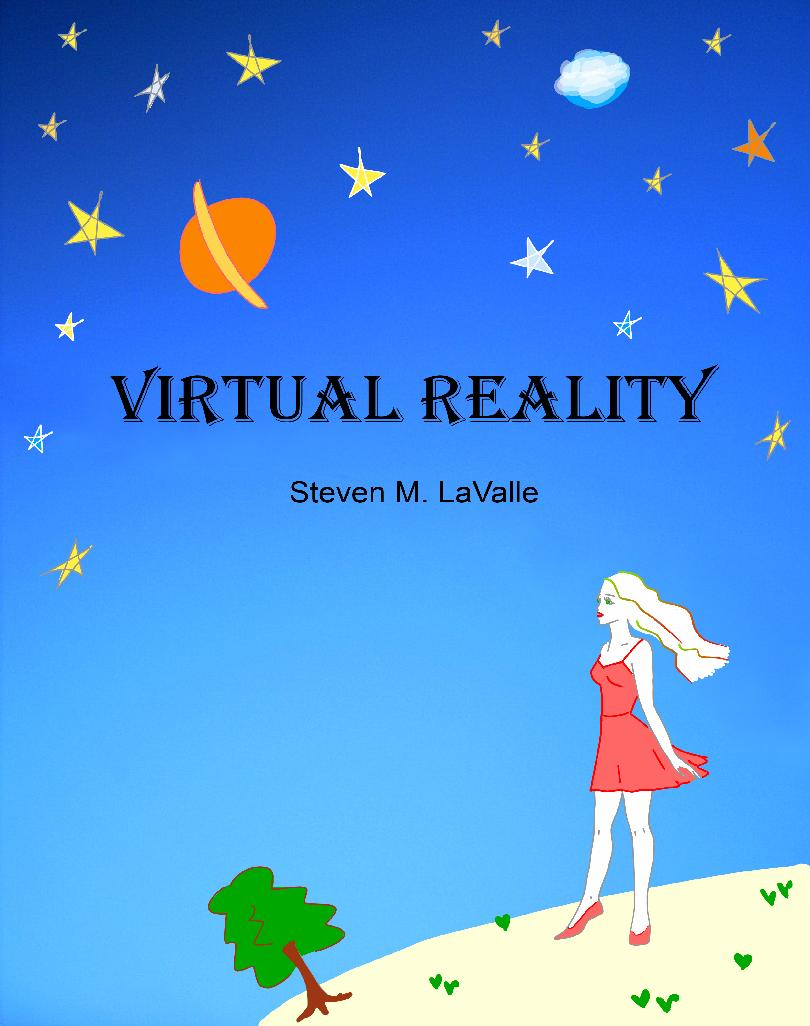 Homework
Chapter 1 of Steve Lavalle’s VR online bookDefinition of VR, modern experiences, historical perspective.
 
Experiment on another student(not in this course):The Rubber Hand Illusion